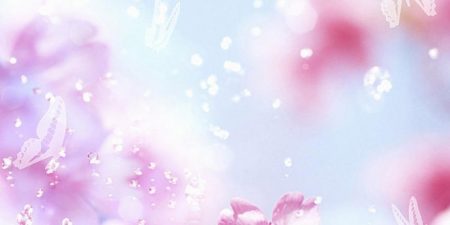 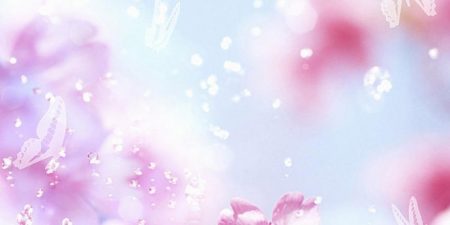 أولا: شرع من قبلنا

المقصود بشرع من قبلنا: هو ما نقل إلينا من أحكام تلك الشرائع التي كانوا مكلفين بها على أنها شرع الله تعالى لهم وما بينه رسلهم عليهم السلام لهم.
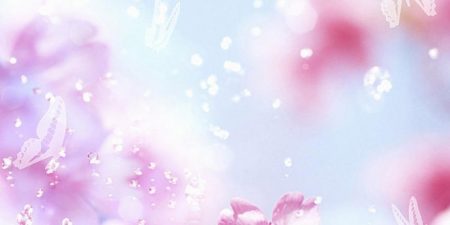 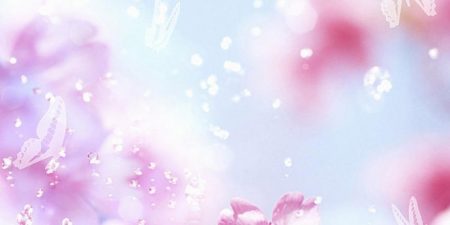 ما أورده الله في كتابه وأورده النبي صلى الله عليه وسلم في سنته ، من القصص والأخبار والأحكام التي وردت في الشرائع السابقة من غير إنكار ولم يرد دليل على أنها مشروعة أو منسوخة في حقنا
هل هي شرع لنا أم أنها ليست شرع لنا؟؟؟
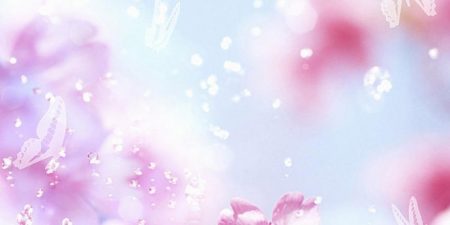 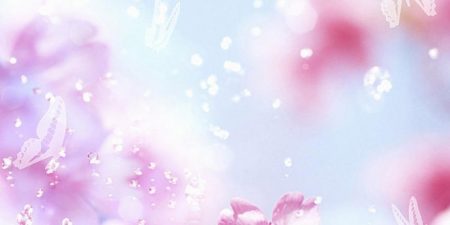 أدلة المذهب الثاني (أن شرع من قبلنا ليس شرع لنا):-
استدلوا بسبعة أدلة على ذلك:
1- قوله تعالى : " لكل جعلنا منكم شرعة ومنهاجا"
دلت الآية أن لكل نبي شريعة وطريق مختص به لا يشاركه به غيره من الأنبياء .
واعترض على هذا الدليل: 
أن الشريعتان قد تتفقان وتتشاركان في بعض الوجوه إلا أن هذه المشاركة لا تمنع من اختصاص كل نبي بشريعته لان أكثر الشريعة التي اتى بها ذلك النبي هي شريعته وقد تتفق في بعض الأحكام القليلة مع شريعة نبي آخر فلا ينظر للأقل إنما ينظر للأكثر.
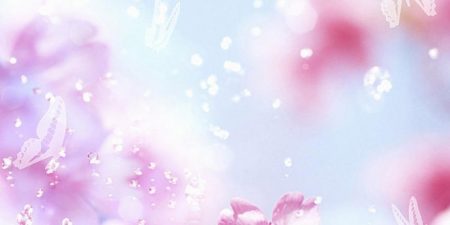 2-قوله صلى الله عليه وسلم: " بعثت إلى الأحمر والأسود وكل نبي بعث إلى قومه ".
في الحديث دلالة صريحة من النبي صلى الله عليه وسلم: أن كل نبي بعث إلى قومه فقط وشريعته اختصت به وإذا شاركناهم فإن هذا يمنع الاختصاص وتكون عامة .

3-أن النبي صلى الله عليه وسلم رأى بيد عمر قطعة من التوراة فغضب فقال: " ما هذا ؟ ألم آت بها بيضاء نقية ؟ لو أدركني موسى حيا ما وسعه إلا اتباعي".
في الحديث دلالة على أن النبي صلى الله عليه وسلم: أنكر على عمر حمل التوراة ، فلو كان شرع من قبلنا شرع لنا لما أنكر ذلك.
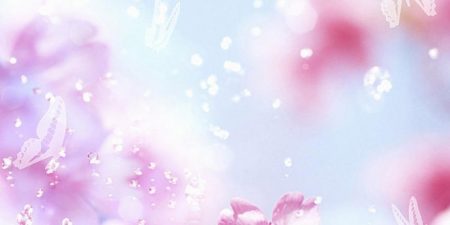 4- أن النبي صلى الله عليه وسلم لما بعث معاذ إلى اليمن قال: بم تحكم؟ فذكر الكتاب والسنة والاجتهاد ولم يذكر شريعة من قبلنا وصوبه النبي صلى الله عليه وسلم 
ولو كانت شرائع من قبلنا دليل من الأدلة الشرعية لجرى مجرى الكتاب والسنة في وجوب الرجوع إليها ولا يجوز العدول عنها إلى الاجتهاد بالراي إلا بعد البحث عنها والعجز من معرفتها.
اعترض على هذا الدليل: أن التورأة والانجيل تندرج تحت الكتاب ، فاسم الكتاب يعم كل كتاب.
الجواب على هذا الاعتراض:
 أ-أن الكتاب عند اطلاقه لا يفهم منه المسلمون غير القرآن الكريم.
ب-أنه لم يعهد عن معاذ ولا غيره من الصحابة أنهم تعلموا شئيا من التوراة والإنجيل.
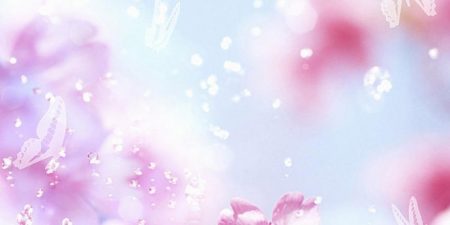 الجواب على دليل عمر ودليل معاذ رضي الله عنهم:
أن تلك الشرائع السابقة لو كانت ثابتة بطريق موثوق به لرجع إليها النبي صلى الله عليه وسلم ولرجعنا إليه في إثبات بعض الأحكام ولكن الله أخبر في كتابه بأنها صرفت وبدلت وحرفت.
الدليل على صحة هذا الجواب:
أ-غضب النبي صلى الله عليه وسلم على عمر لما رأى قطعة من التوراة فدل على أنها غير صحيحة.
ب-أن النبي صلى الله عليه وسلم صوب معاذ لما بين أنه سيبحث عن حكم الحادثة فلم يعاتبه لانه لم يذكر شريعة من قبلنا .
ج-أن النبي صلى الله عليه وسلم لم يرد عنه أي حديث يفيد إلزام المجتهدين من الصحاب و الرجوع إلى الكتب السابقة ولا البحث عنها.
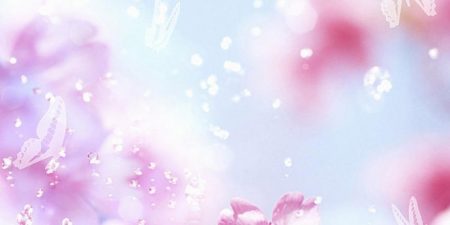 5- أن النبي صلى الله عليه وسلم لم يرجع عند نزول الحوادث إلى حكم التوراة والإنجيل ولم يكن يسأل عن شرع من قبله، وإنما كان ينتظر الوحي ، مثل حكم الظهار واللعان وغيرها ولم يرجع إلى شرع من قبلنا إلا في آية الرجم حتى يعرفهم أنه ليس مخالف لدينهم.
6- أنه لو كان شرع من قبلنا شرع لنا مدرك من مدارك الأحكام ودليل من الأدلة التي يجب الرجوع إليها لكان تعلمه والاطلاع عليه وحفظه ونقله فرض كفاية كغيره من الأدلة مثل القرآن والسنة وفتاوى الصحابة.
7-أن الأمة الإسلامية أجمعت على أن هذه الشريعة هي شريعة رسول الله صلى الله عليه وسلم التي أوحى بها إليه ، فلو كان صلى الله عليه وسلم متعبد باتباع شريعة من قبلنا لما نسب شيء من شرعنا إليه ولكان مخبرا عنها لا شارعا لها.
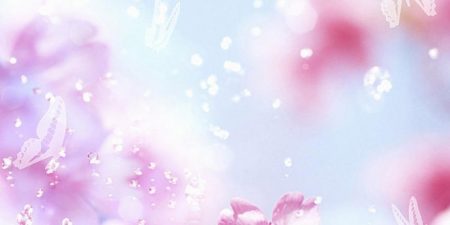 أدلة المذهب الأول(أن شرع من قبلنا شرع لنا):-استدلوا بثمانية أدلة على قولهم:
1-قوله تعالى: "أولئك الذين هدى الله فبهداهم اقتده".
دلت الآية على أن الله سبحانه وتعالى أمر نبيه محمد صلى الله عليه وسلم بأن يقتدي بهدي الأنبياء السابقين له ، ومعروف أن شرعهم من هداهم فوجب عليه اتباع شرعهم فيثبت لنا أن شرع من قبلنا شرع لنا.
2-قوله تعالى: "إنا أنزلنا التوراة فيها هدى ونور يحكم بها النبيون الذين اسلموا ".
دلت الآية على أنه سبحانه وتعالى بين أن التوراة قد أنزلت ليحكم بها جميع النبيين لانه عبر بالجمع فيعم جميع الأنبياء.
3-قوله تعالى:" ثم أوحينا إليك أن اتبع ملة إبراهيم حنيفا"
دلت الآية على أنه سبحانه وتعالى أمر النبي صلى الله عليه وسلم بأن يتبع ملة إبراهيم، والأمر المطلق يقتضي الوجوب.
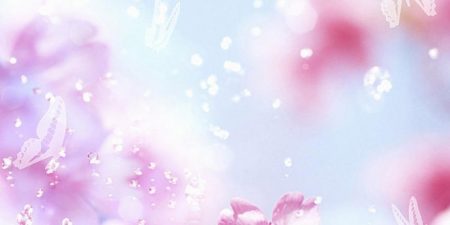 4- قوله تعالى: "شرع لكم من الدين ما وصى به نوحا"
دلت الآية على أن شرع النبي صلى الله عليه وسلم مثل غيره من الأنبياء كنوح وإبراهيم وموسى وعيسى، فكما تؤخذ الأحكام من شريعة محمد صلى الله عليه وسلم فكذلك تؤخذ من الشرائع السابقة.
5- قوله تعالى: " ومن لم يحكم بما أنزل الله فأولئك هم الكافرون"
دلت الآية على أنه سبحانه وتعالى بين أن من لم يحكم بما أنزل الله فقد كفر.
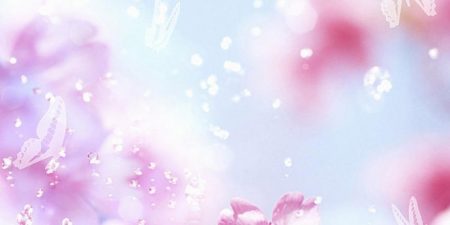 الاعتراض على الآيات الخمسة :
أن المراد من الآيات السابقة هو التوحيد وأصول الدين وما يجوز على الله وما لايجوز ودلالة الأدلة على وحدانيته وصفاته وغيرها ، وهذه الأمور مشتركة بين جميع الشرائع.
وليس المراد بها أن شرع من قبلنا شرع لنا في الفروع لسببين:
1-أن الله تعالى أمر في تلك الآيات باتباع هدي جميع الأنبياء.
الجواب على هذا الاعتراض: أن لفظ الهدى عام فيدخل تحتها كل أنواع الهدى ومن الهدى فروع الشريعة فيكون الاقتداء في الفروع والأصول.
2-أنه كيف يأمر باتباع جميع شرائعهم وهي مختلفة متضاربة فيها الناسخ والمنسوخ.
الجواب على هذا الاعتراض: أنه كما أننا في شريعتنا يجب أن نتبع ونعمل بالحكم الناسخ ونترك العمل بالحكم المنسوخ فكذلك في شريعة من قبلنا.
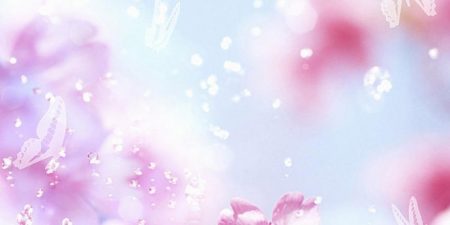 6-أن النبي صلى الله عليه وسلم قضى بالقصاص في السن وقال: "كتاب الله القصاص" ، وليس في القرآن القصاص في السن إلا في قوله تعالى: " والسن بالسن" 
دل الحديث على إن ذكر السن في القصاص ذكره الله تعالى في كتابه التوراة ، فثبت أن النبي صلى الله عليه وسلم حكى الأحكام عنها وعمل بها فشرع من قبلنا شرع لنا.
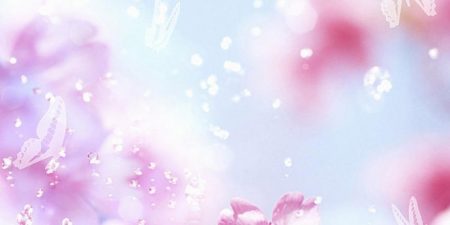 7- مراجعة النبي صلى الله عليه وسلم التوراة في رجم الزانيين، وهذا دل على أن شرع من قبلنا شرع لنا.
القصة: أن اليهود جاءوا الى النبي صلى الله عليه وسلم فذكروا أن رجلا وامرأة منهم زنيا، فقال النبي: " ما تجدون في التوراة في شأن الزنا" فقالوا: نفضحهم ويجلدون، فقال عبدالله ابن سلام " كذبتم إن فيها الرجم فذهبوا فأتوا بالتوراة فنشروها فجعل رجل منهم يده على آية الرجم ثم قرأ ما قبلها وما بعدها، فقال عبدالله ابن سلام: ارفع يدك فرفعها فإذا فيها آية الرجم ، قالوا: صدق يا محمد إن فيها آية الرجم فأمر الرسول صلى الله عليه وسلم برجمهما.
الجواب على هذا الدليل: 
أن النبي صلى الله عليه وسلم قد رجع إليها لا لأجل أخذ الشرع منها وإنما بسبب أمرين هما:
أ-ليبين ويوضح كذبهم .
ب-أن يعلمهم أن ما جاء به من الشريعة لا يخالف ما جاء به موسى عليه السلام.
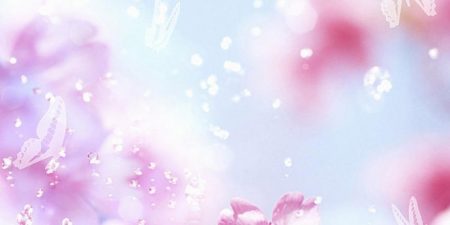 8- قوله صلى الله عليه وسلم: من نام عن صلاة أو نسيها فليصلها إذا ذكرها "اقم الصلاة لذكري" ، وهذا خطاب موسى عليه السلام.
دل الحديث على أن الصلاة تجب عند التذكير وإلا لم يكن لتلاوته لتلك الآية فائدة ولو لم يكن هو وأمته متعبدين بما كان موسى عليه السلام متعبد به في دينه لما صخ هذا الاستدلال. 
9-أن الله سبحانه وتعالى إذا شرع حكم في شرع أمة من الأمم السابقة فإن هذا يدل على أمرين:-
أن الله لم يشرعه ولم يثبته إلا لأن مصلحة هذه الأمة قد اقتضت هذا الحكم ، فالله عزوجل لايمكن أن يشرع ويأمر بأمر إلا وفيه مصلحه للعباد.
الله عزوجل لم يشرع ويثبت الحكم إلا لأنه يعتبره صالح لكل زمان ومكان ومكلف ، فأمره ثابت من حين نزوله حتى ينسخ ، لذلك يجب العمل به حتى يرد دليل على نسخه.
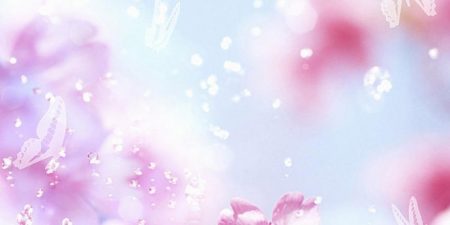 المذهب الراجح عند ابن قدامه
أن شرع من قبلنا شرع لنا إذا ثبت بطريق موثوق وتأكدنا من عدم تحريفها وتبديلها ولا يمكن أن نتأكد إلا بطريق واحد وهو: أن يورد ذلك الشرع ويثبت عن طريق القرآن الكريم أو عن طريق السنة .
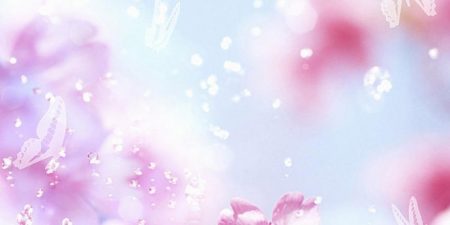 تم بحمد الله وتوفيقه